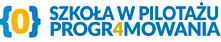 Innowacja pedagogiczna: „Poznajemy, rozumiemy, programujemy”
Pilotażowe wdrożenie programowania w edukacji formalnej w oparciu o innowacje pedagogiczne w szkołach
Informacje
Szkoła Podstawowa z Oddziałami Integracyjnymi im. ks. Jana Twardowskiego w Turośli
Uczniowie II etapu edukacyjnego (kl. IV)
Innowacja programowa, organizacyjna i metodyczna
Autor i realizator: Małgorzata Witkiewicz, nauczyciel zajęć komputerowych
Innowatorstwo - założenia
Zakres realizowanych treści wykraczał poza obowiązującą  dotychczas podstawę programową. Odbywało się to głównie podczas zajęć dodatkowych, elementy programowania włączane były także podczas jednostek lekcyjnych we wszystkich klasach szkoły podstawowej (np.: szyfrowanie jako wprowadzenie do tematu, zabawy z kodowaniem, dodatkowe zadania dla uczniów zdolnych, itp). 
		Zajęcia dodatkowe prowadzone były z wykorzystaniem nowoczesnych, alternatywnych metod pracy. Uczniowie, kierując się efektami, które zamierzają osiągnąć, po zapoznaniu z możliwościami programu komputerowego, sami wybierali środowisko do pracy indywidualnej, a następnie, poprzez ocenę efektu końcowego, podsumowywali przydatność zastosowanego programu. Nacisk położono na: analizę kolejności poleceń, przewidywanie skutków podejmowanych działań, dokonywanie samooceny oraz ocenę efektu końcowego.
Zakładane efekty:
Uczniowie poznając podstawy programowania rozwiną swoje umiejętności w zakresie efektywnego myślenia, zwłaszcza twórczego rozwiązywania problemów.
Powstaną proste gry komputerowe – efekty pracy uczniów zostaną zgłoszone na wybrany konkurs z zakresu programowania.
Podejmowane działania
Doskonalenie umiejętności własnych poprzez:
udział w formach doskonalenia zawodowego,
opracowywanie i przygotowywanie środków dydaktycznych (np.:  plansze do kodowania,  propozycje szyfrów),
przygotowanie i przeprowadzanie zabaw wprowadzających w świat programowania,
nauka poprzez korzystanie z zasobów Internetu.
Ukończone formy doskonalenia zawodowego w roku szkolnym 2016/2017 z zakresu programowania:
Przykłady prac zaliczeniowych (własnych)
Systematyczna praca z uczniami
Zgodnie z przyjętymi założeniami innowacja pedagogiczna „Poznajemy, rozumiemy, programujemy” realizowana była w trakcie zajęć dodatkowych prowadzonych z uczniami klas czwartych (12 uczestników zajęć) w wymiarze jednej godziny tygodniowo. W bieżącym roku szkolnym zrealizowano 32 godziny zajęć. Tematyka zajęć odpowiadała zainteresowaniom uczniów. Dzieci poznawały różnorodne programy, aplikacje komputerowe z zakresu programowania (m. in. wymienione w opracowanym zestawieniu – slajd nr 19), a następnie podejmowały decyzje w obrębie jakich środowisk chcą pogłębić swoje umiejętności.
Elementy programowania włączane były także podczas jednostek lekcyjnych we wszystkich klasach szkoły podstawowej.  	Weryfikację wszystkich podejmowanych przez nas działań stanowił udział uczniów w Indywidualnym Międzynarodowym Konkursie Programistycznym w języku Baltie 3 – BALTIE 2017 (slajdy nr 24 – 26).
Przykłady pracy Uczniów
studio.code.org
Scratch
Kodu Game Lab
Baltie
Opracowywanie pomocy, środków dydaktycznych i innych materiałów – przykłady (https://spturosl.edupage.org/text/?text=teachers/-24&subpage=1)
Programowanie:
https://studio.code.org/
https://lightbot.com/hocflash.html
https://blockly-games.appspot.com
https://www.kodable.com
https://www.tynker.com
http://thefoos.com/
http://www.educationalappstore.com/app/daisy-the-dinosaur
https://www.playcodemonkey.com/
http://appinventor.mit.edu/explore/
http://partners.disney.com/hour-of-code
http://www.geekkids.me/
http://movetheturtle.com/
Bieżące relacje z podejmowanych działań:
https://spturosl.edupage.org/news/#155
https://spturosl.edupage.org/text/?text=teachers/-24&subpage=1
https://spturosl.edupage.org/text/?text=teachers/-24&subpage=2
Udział w Indywidualnym Międzynarodowym Konkursie Programistycznym w języku Baltie 3 - Baltie 2017
Konkurs BALTIE przeprowadzany jest od 2009 roku (platforma konkursowa Baltie.net). 	Nasza szkoła przystąpiła do niego po raz pierwszy w bieżącym roku szkolnym. Idea konkursu opiera się na programowaniu w języku Baltie 3 i przesyłaniu swoich rozwiązań na serwer konkursowy.
	W okresie przygotowawczym zarejestrowano wszystkich uczniów II etapu edukacyjnego i jednego ucznia z klasy trzeciej. Łącznie założono 88 kont. Każdy uczeń miał zatem takie same szanse na odniesienie sukcesu.
	Konkurs składa się z kilku etapów: domowego,  szkolnego, wojewódzkiego oraz finału.
Szczegółowy opis naszych działań i wyniki dostępne na stronie: https://spturosl.edupage.org/news/#155
Opracowanie:
Małgorzata Witkiewicz
nauczyciel zajęć komputerowych
Szkoła Podstawowa z Oddziałami Integracyjnymi im. ks. Jana Twardowskiego w Turośli